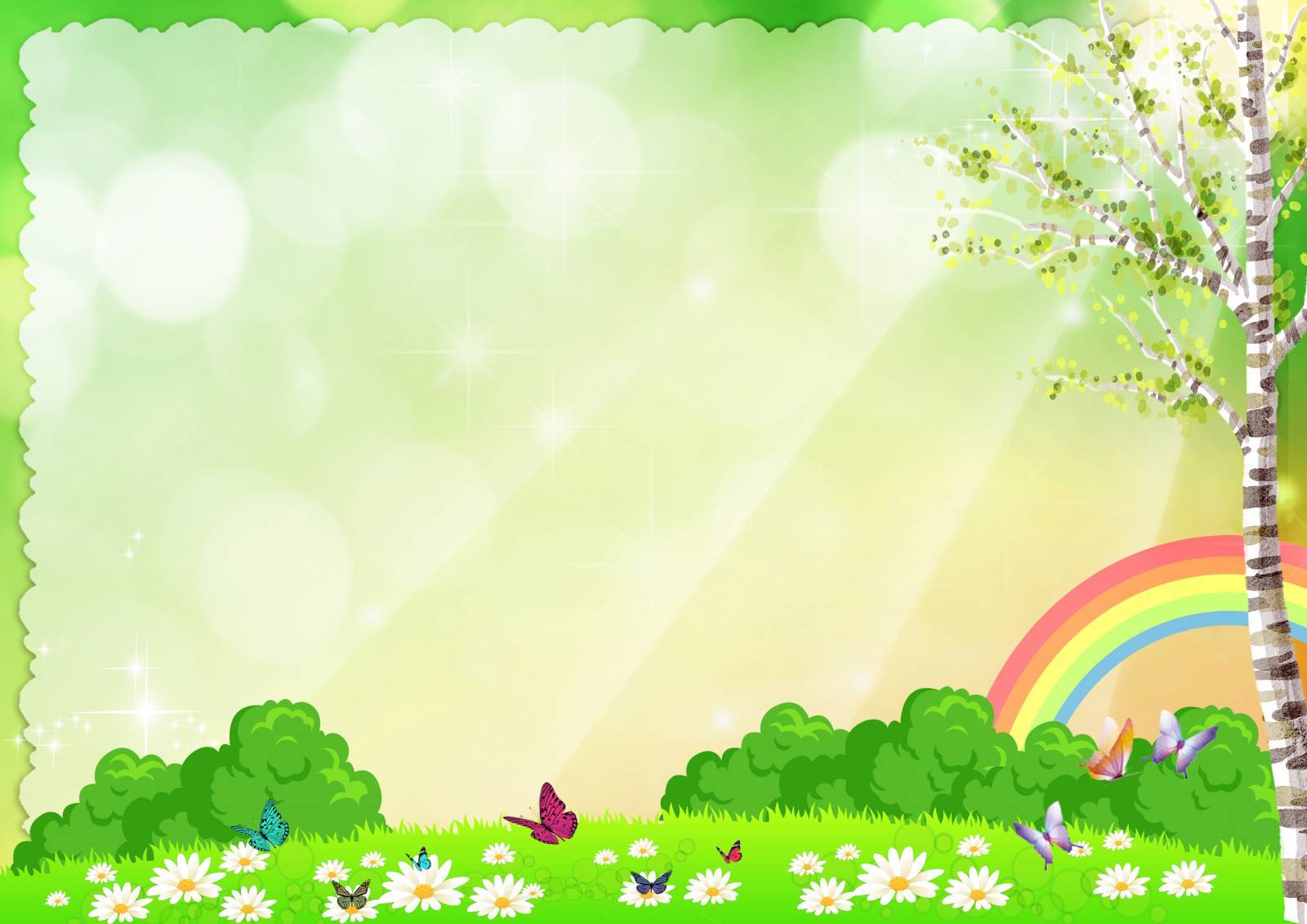 Муниципальное автономное дошкольное образовательное учреждение Детский сад комбинированного вида №35 «Сказка»  городского округа город Октябрьский Республики Башкортостан
Многофункциональные 
логопедические коврики
Подготовила: учитель-логопед  
I квалификационной категории-
Насибуллина Г.М.
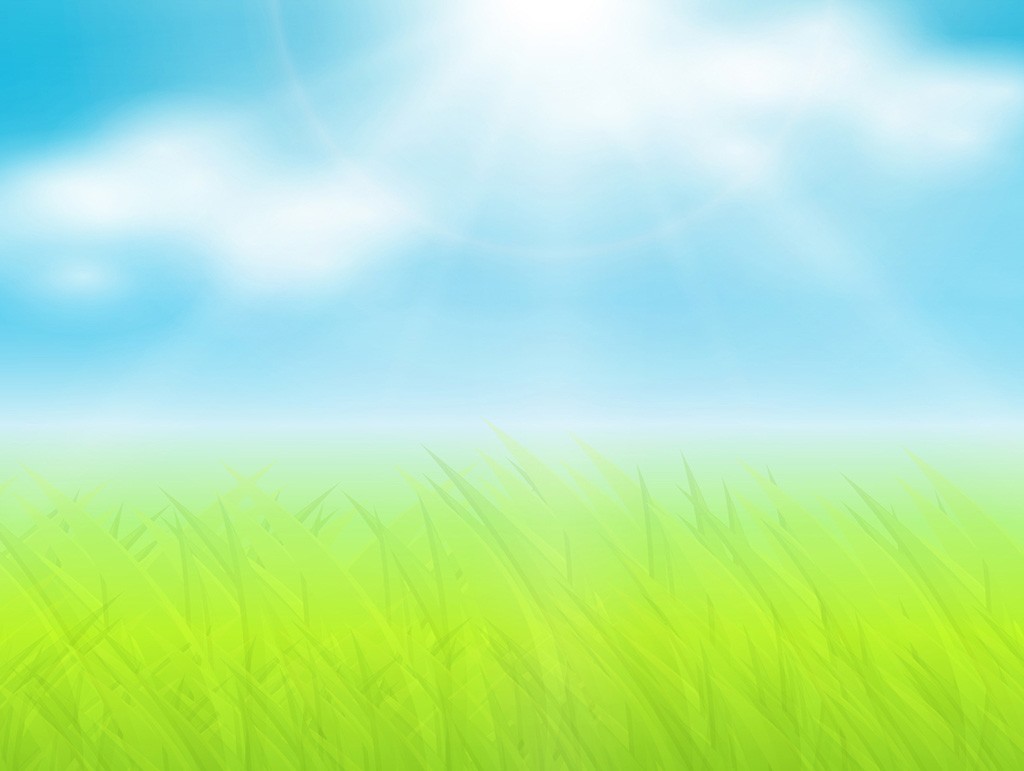 Цель  многофункционального дидактического пособия: 
Всестороннее развитие речи детей.
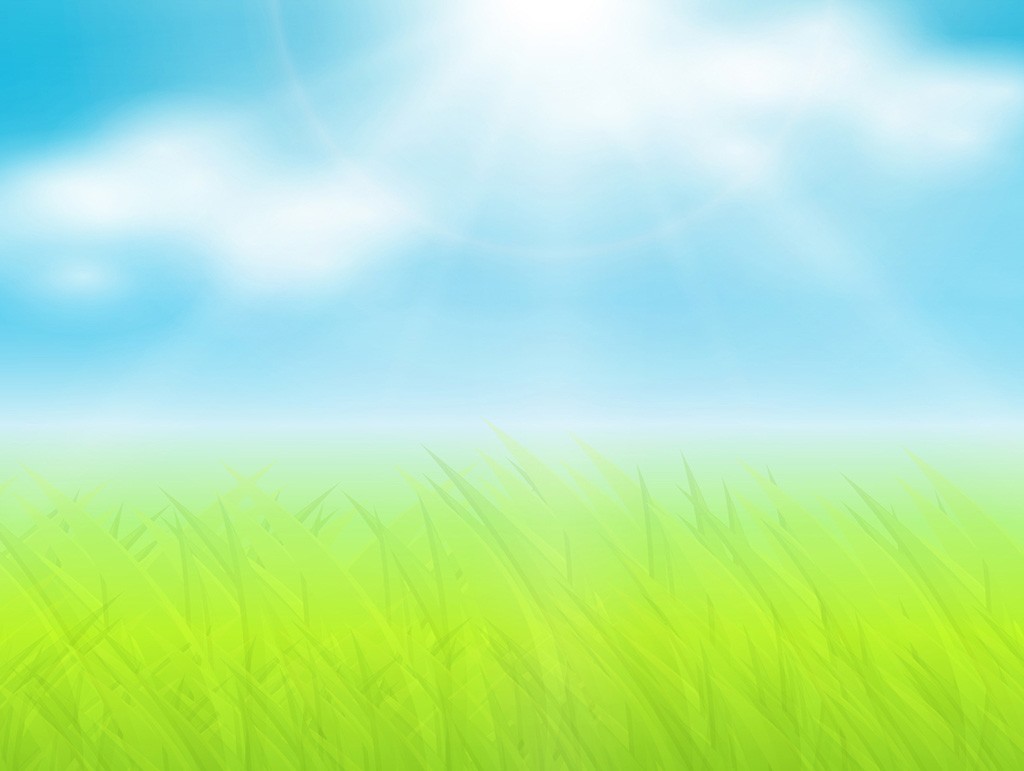 Многофункциональный логопедический коврик 
для развития предметной деятельности, работы над семантикой.
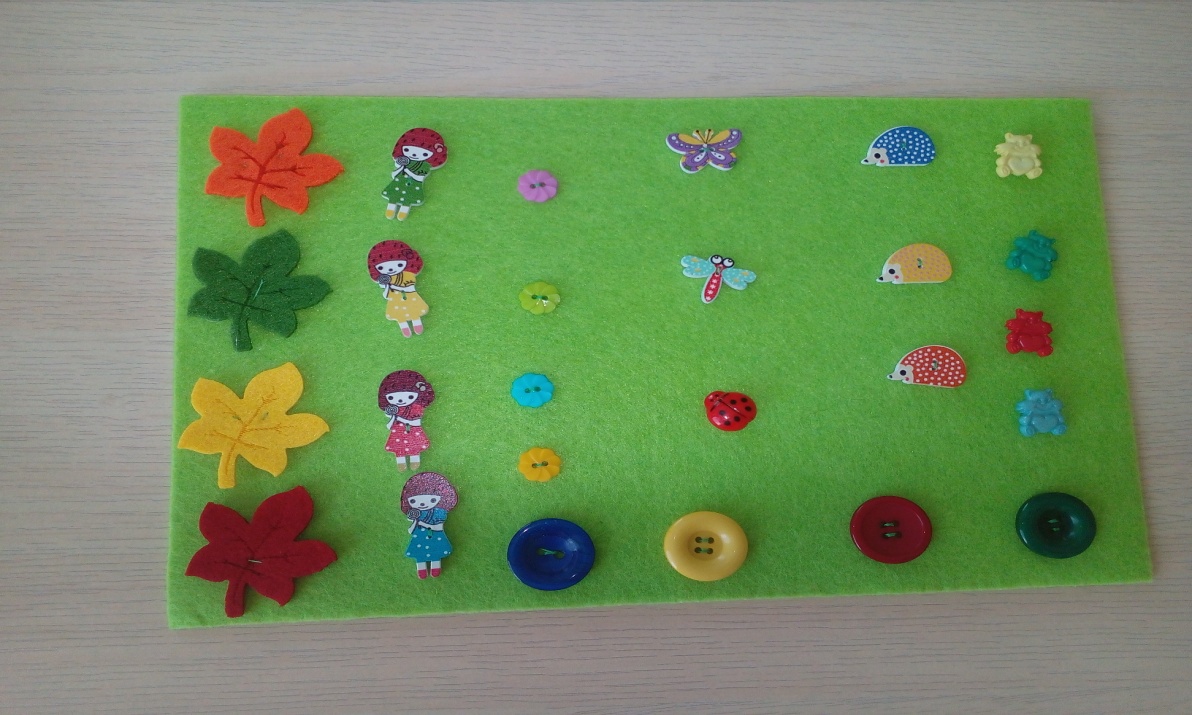 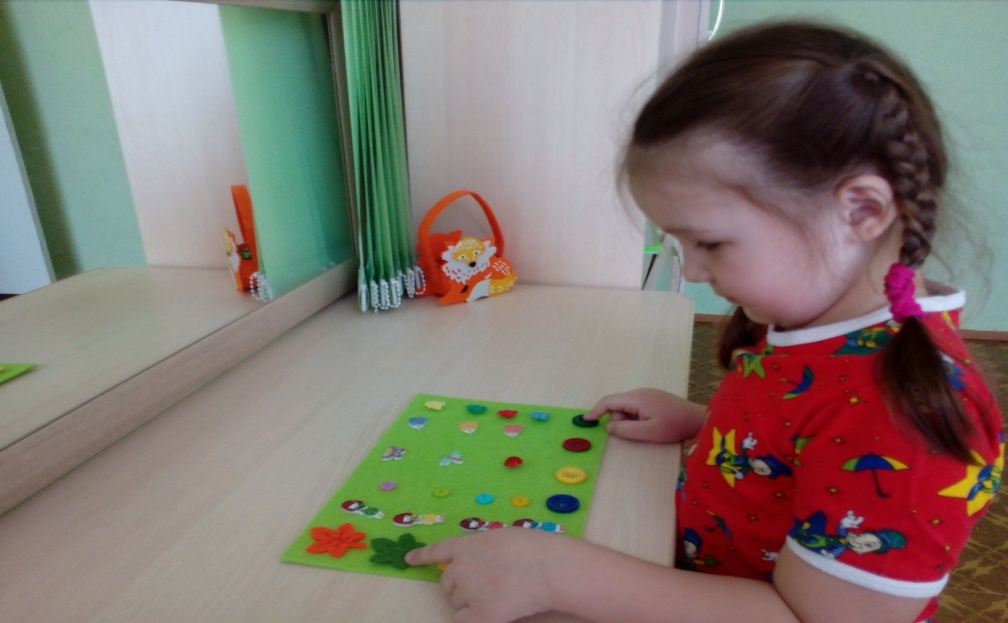 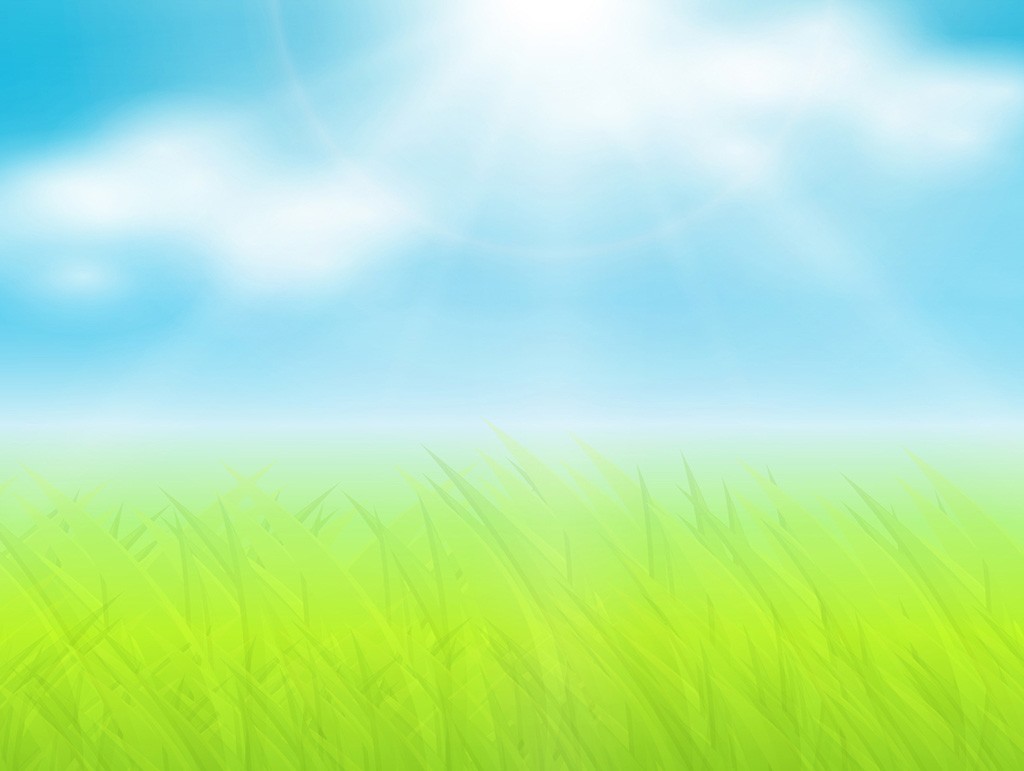 Автоматизация звуков [С] [Сь]
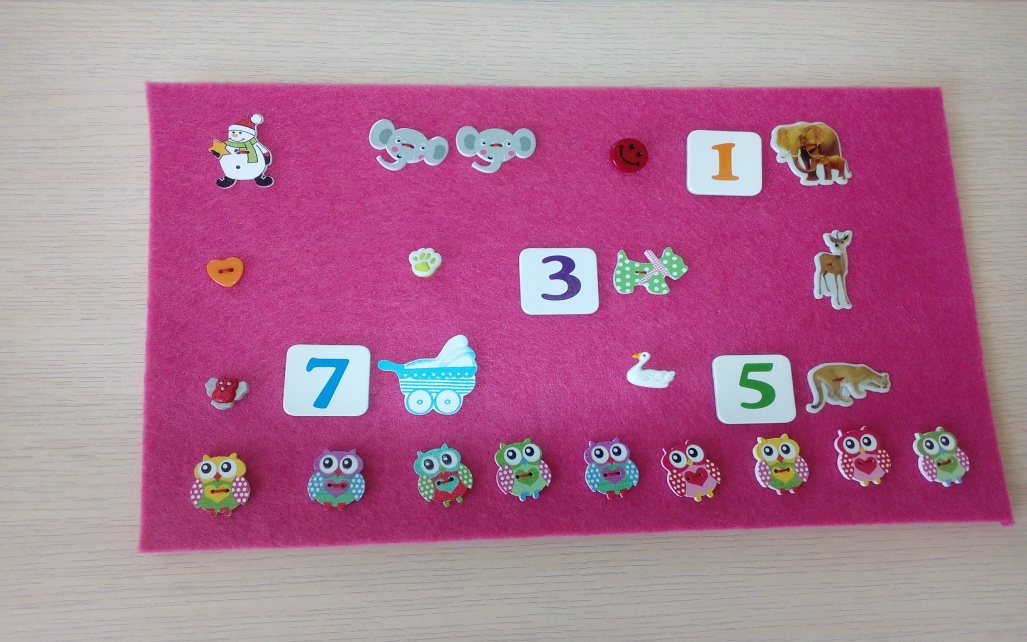 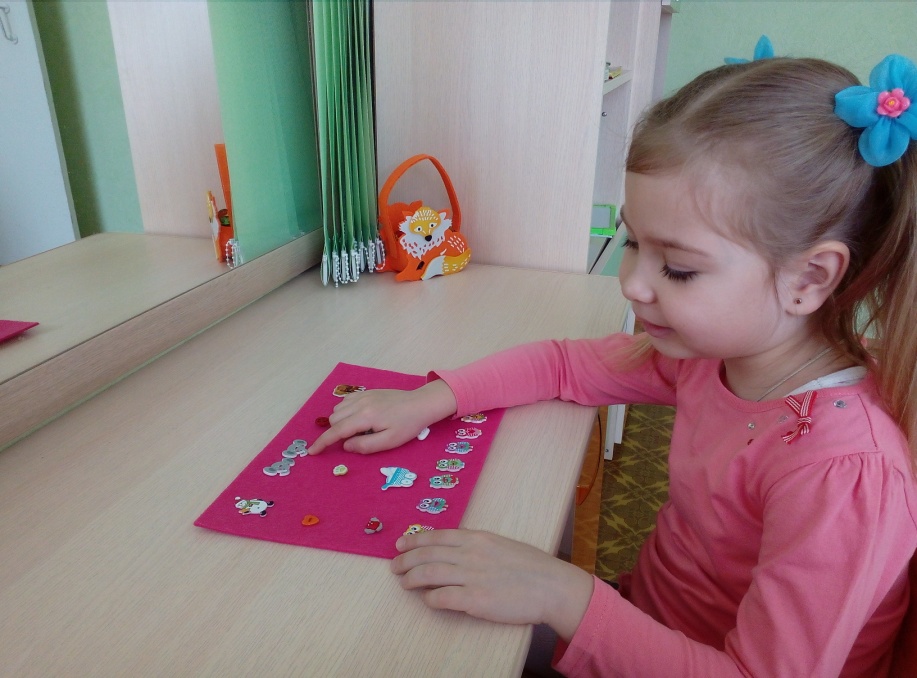 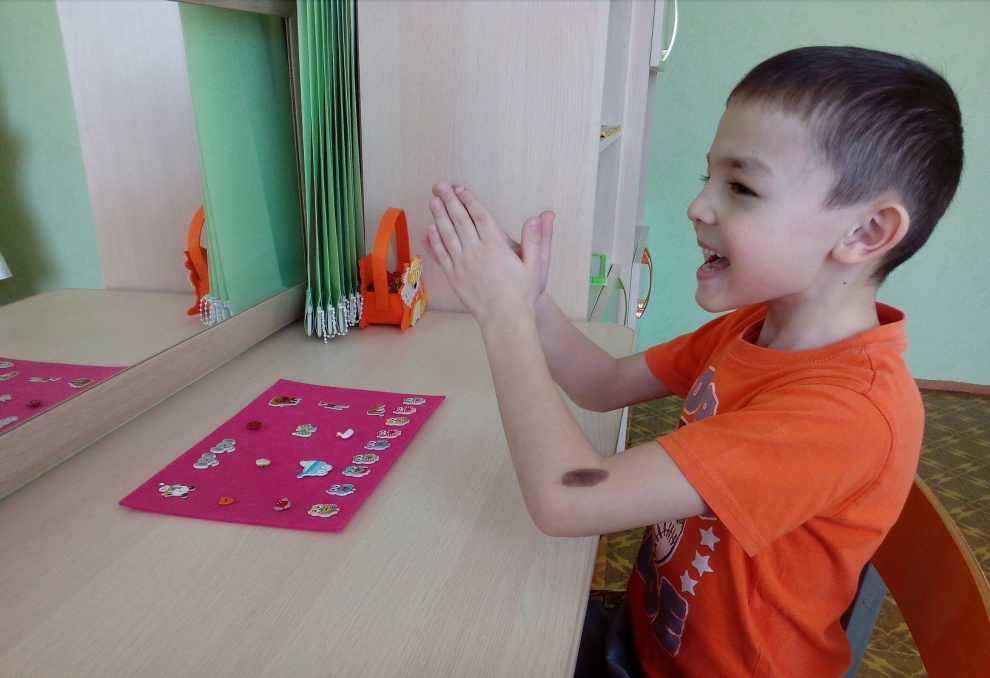 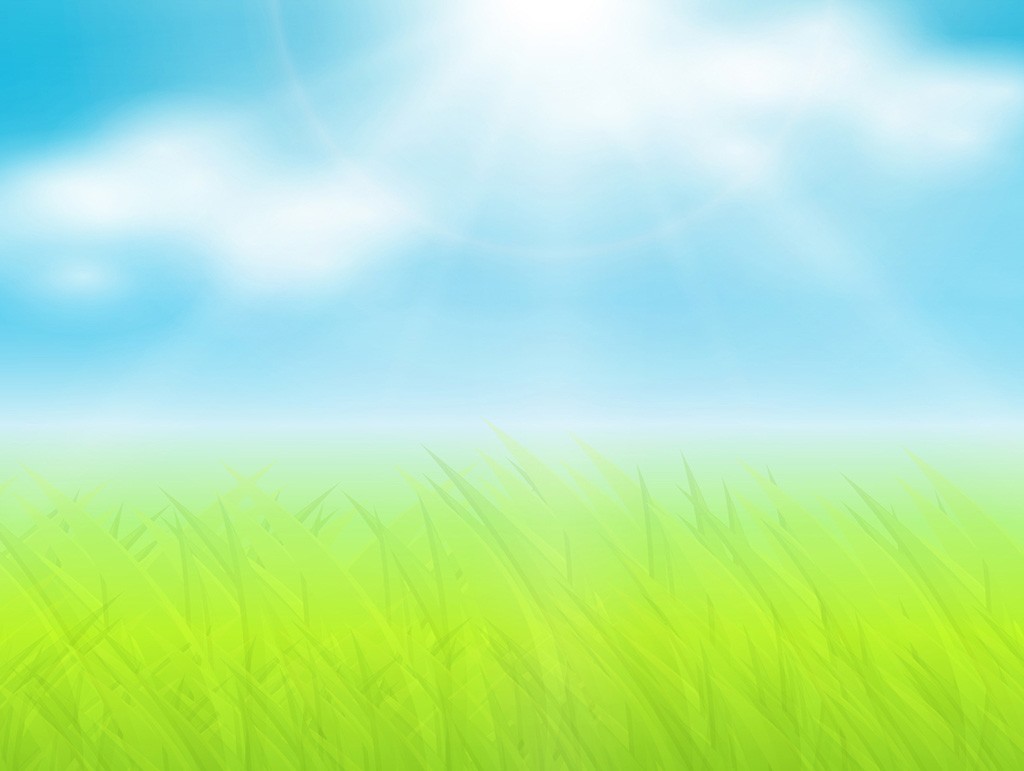 Автоматизация звук [Ч]
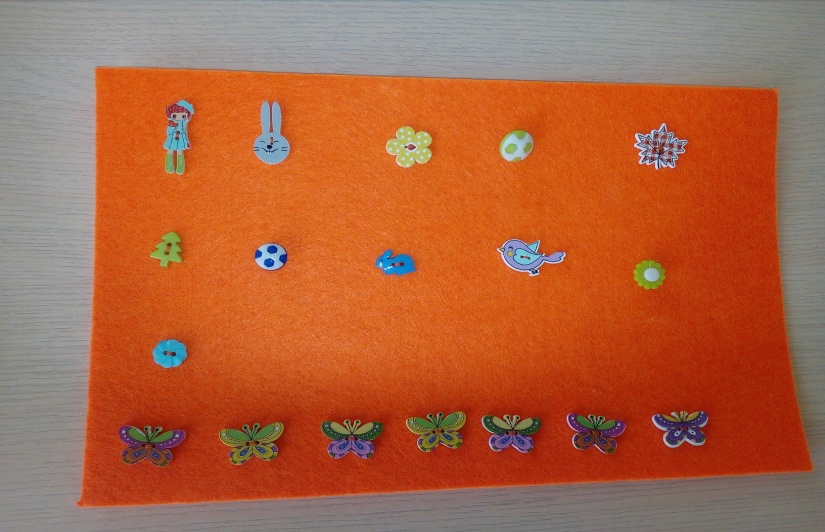 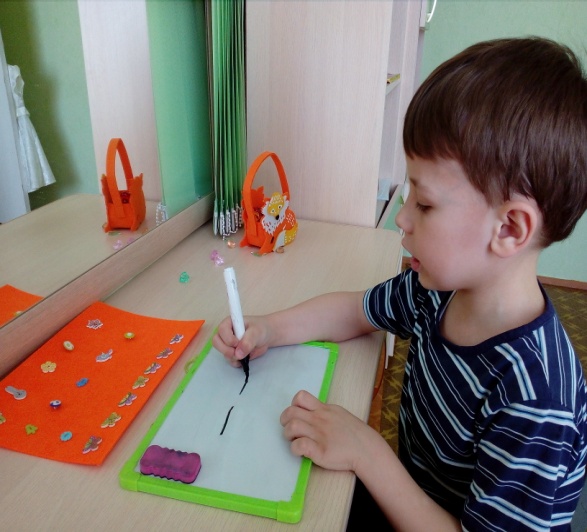 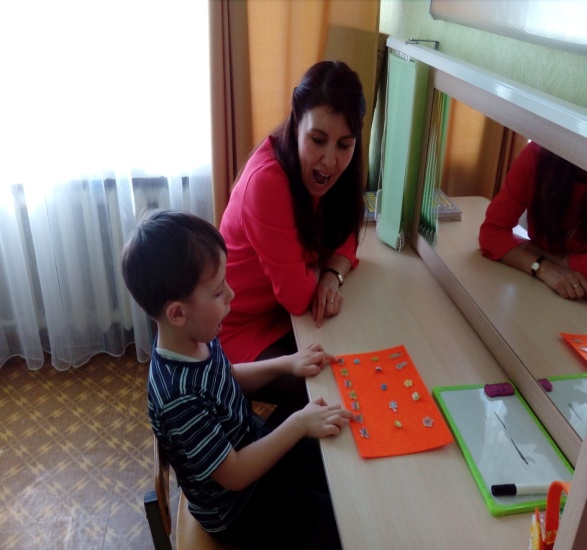 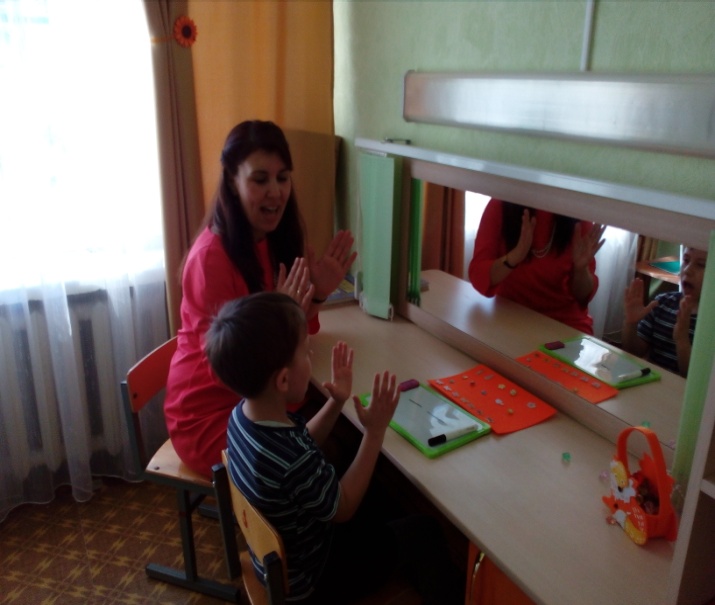 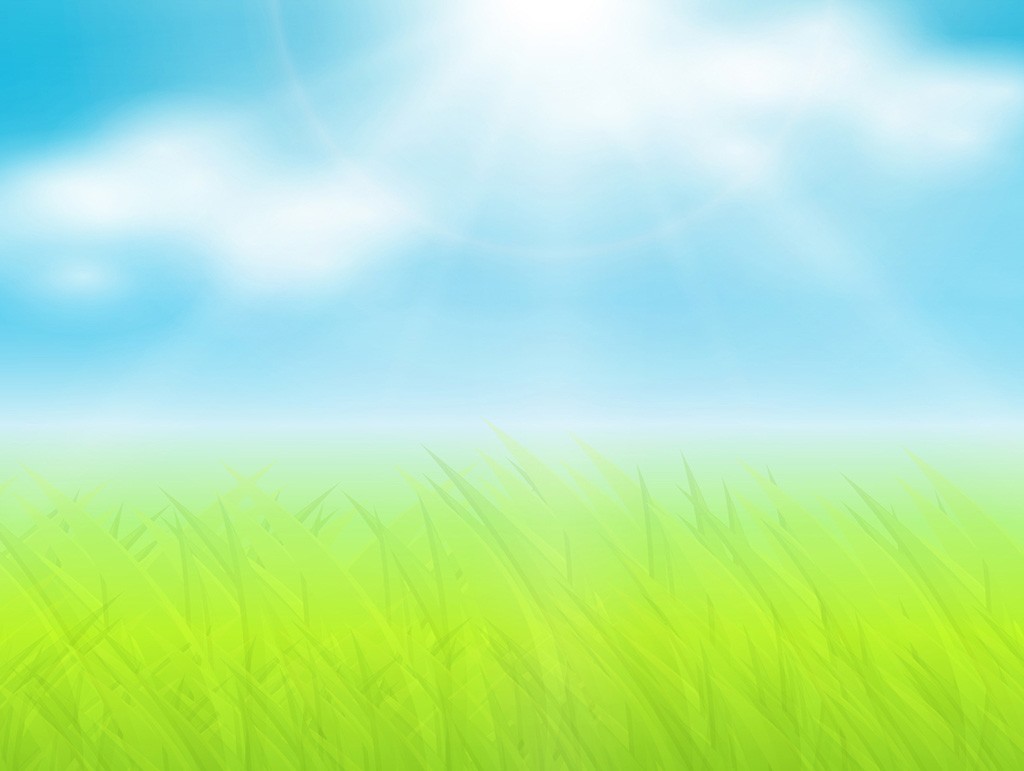 Автоматизация звуков [Р] [Рь]
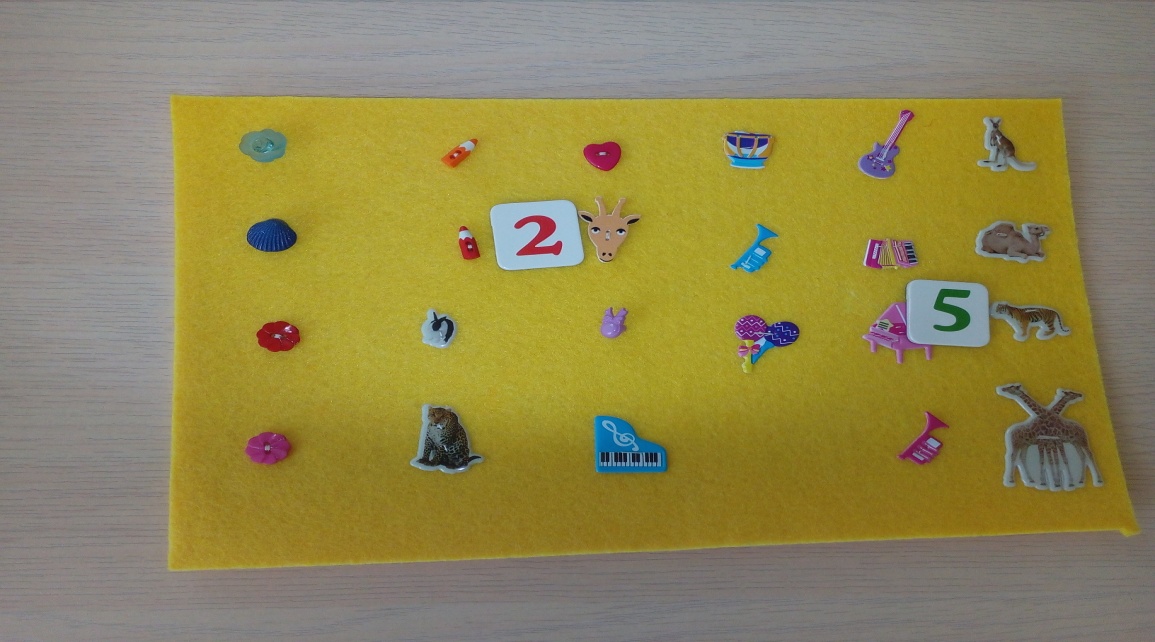 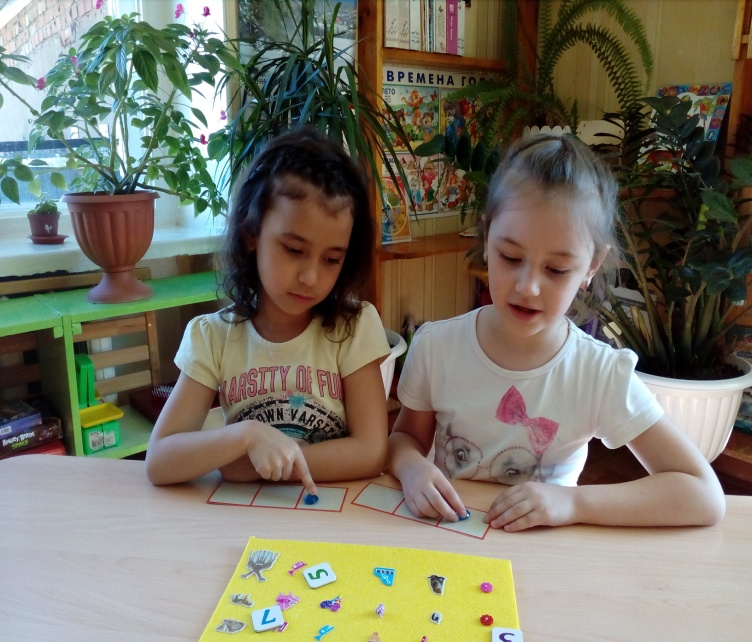 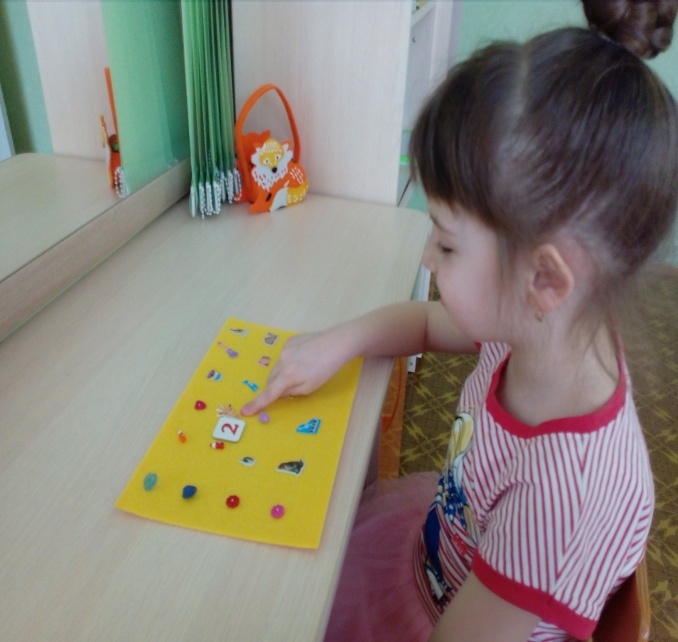 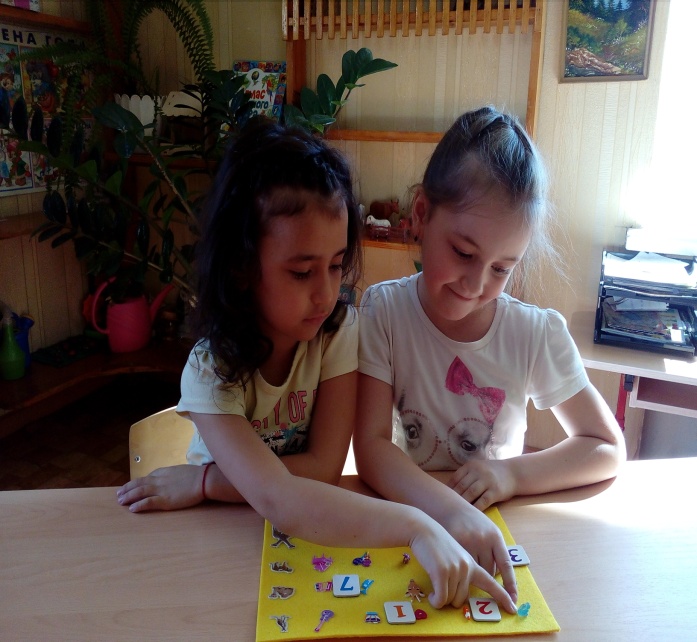 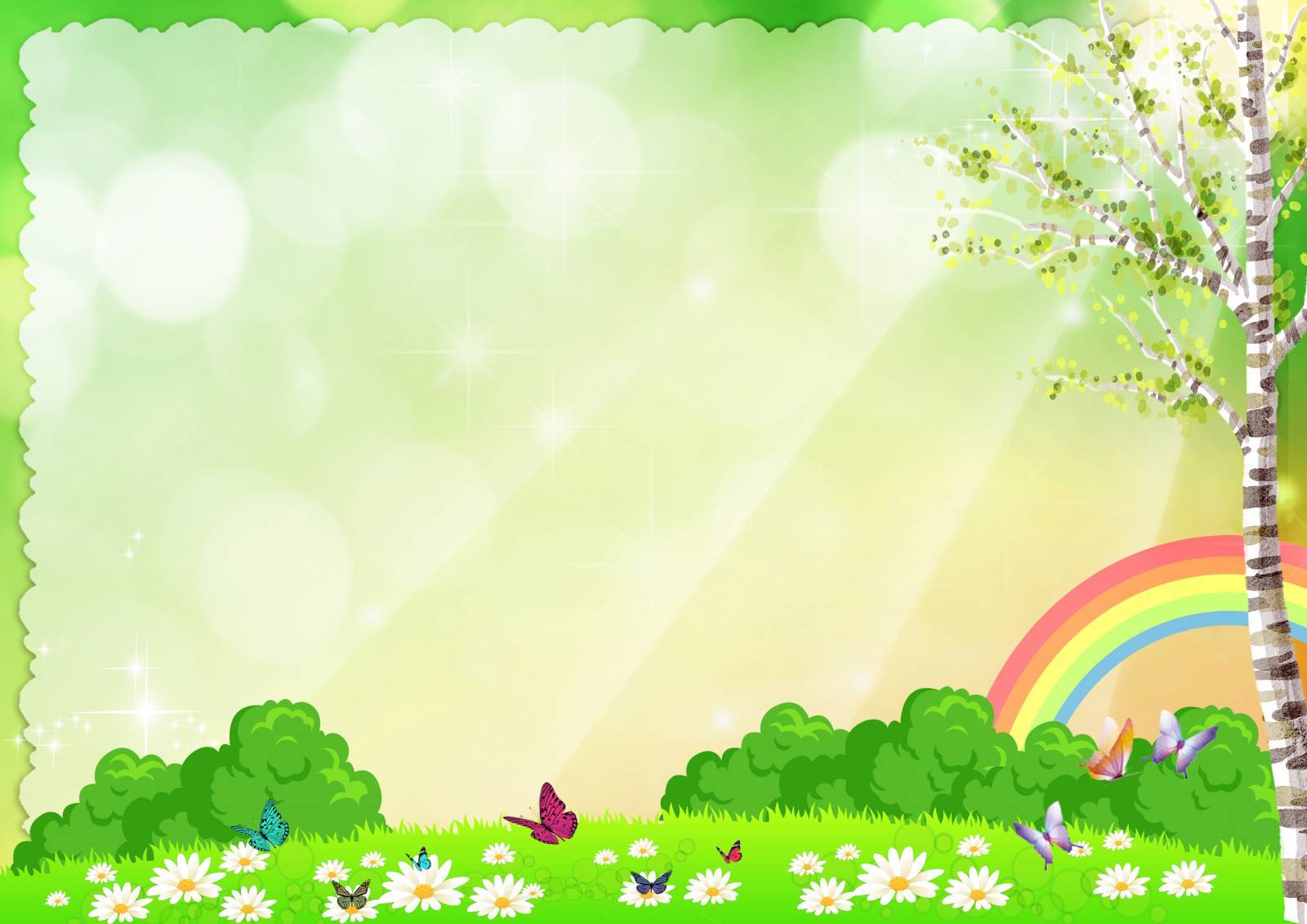 Спасибо за внимание!